Il Sole ed i Pianeti
Michele Cantiello
INAF Osservatorio Astronomico di Teramo
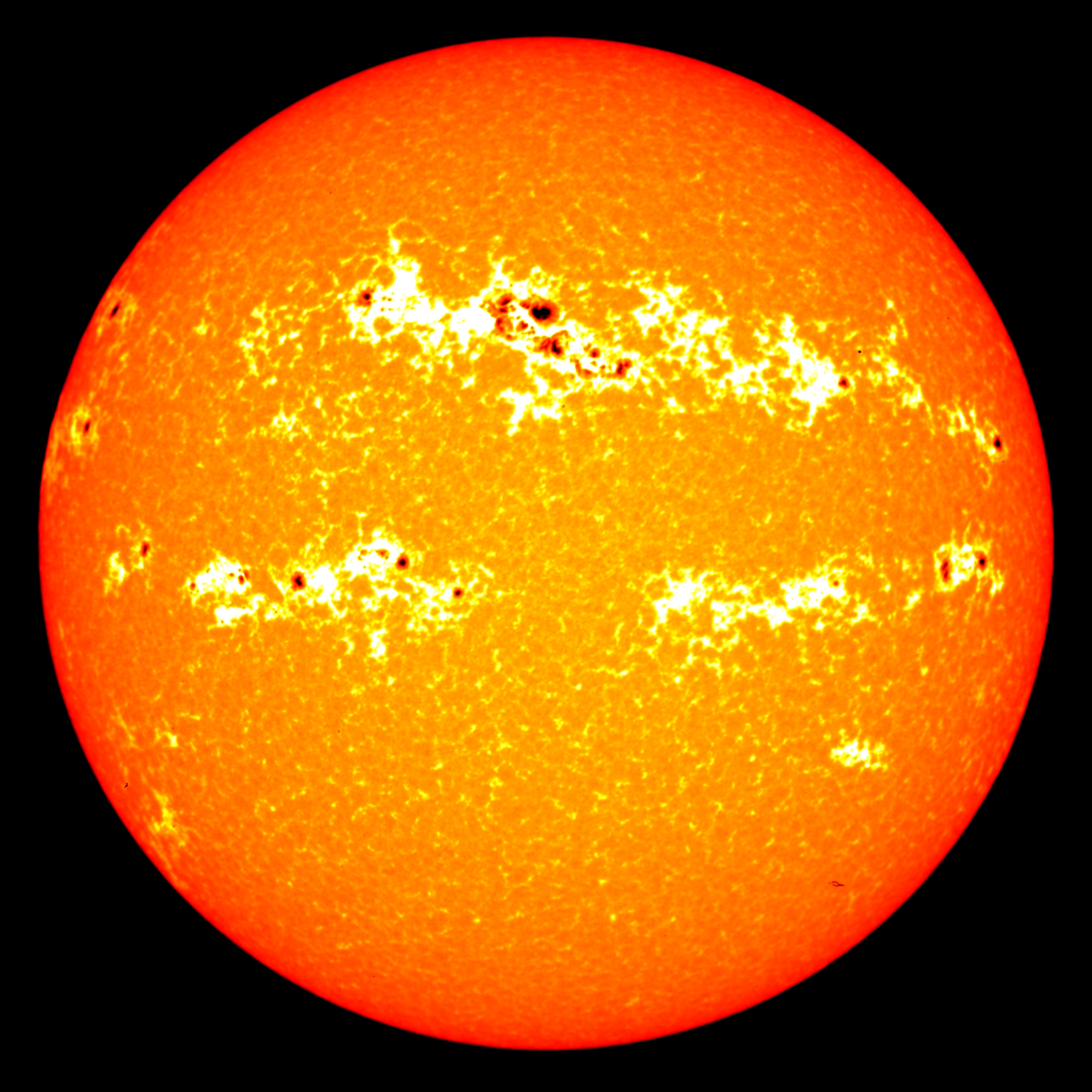 Il Sole
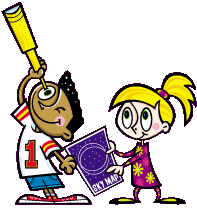 Il Sole

È la nostra fonte di calore

Il corpo più caldo del sistema solare

È fatto di gas bollente

La stella più vicina a noi

La luce impiega circa 8 minuti per arrivare dal Sole alla Terra
[Speaker Notes: 2*10^30 kg massa
700.000 Km raggio
150.000.000 Km Terra-Sole distanza : UNITA’ ASTRONOMICA]
Mercurio
Il più vicino al Sole

Il più piccolo

Non ha “lune” (satelliti naturali)

La temperatura cambia molto fra giorno (400 gradi) e notte (-180 gradi)
[Speaker Notes: It is also the smallest, and its orbit is the most not fully circular.
It does not have any satellite.
There is no water or atmosphere
It can be seen with naked eyes.
It orbits the Sun once in about 88 Earth days
 There are no seasons on its surface

2400km raggio
58.000.000 km distanza sole (0.4 AU)
~20 volte meno massiccio della terra
mercut-sole: 110.000.000 km, 0.7 AU
Temperatura suoperficie: -170 +400
Noto dal 1400 A.C]
Venere
Il pianeta più brillante e più caldo in superficie
Coperto da uno spesso strato di nuvole
Dimensioni simili alla Terra (in raggio e massa)
Noto anche come stella del mattino (o della sera)
[Speaker Notes: Atmosfera: 90 volte piu’ spessa della terra, fatta di anidride carbonica (96%) e Con azoto (3%).
Ha uno spesso strato di nubi di acido solforico!

Massa: 0.8 terra
Raggio: 6000 km
Lune 0
Marte-sole: 110.000.000 km, 0.7 AU
Temperatura suoperficie: 460
Noto dal 1700 A.C
Anno di venere: 224 giorni]
Terra
Pianeta “acqua”
Pianeta blu
Il solo pianeta con vita (conosciuto finora)
Ruota intorno al sole in un anno
Ha un solo satellite naturale: la Luna
[Speaker Notes: 6*10^24 kg
6370km raggio
150.000.000 km dal sole]
Luna
Non è un pianeta, ma un satellite
Vediamo sempre la stessa faccia
Molto più piccola della terra
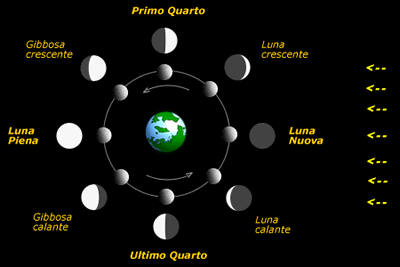 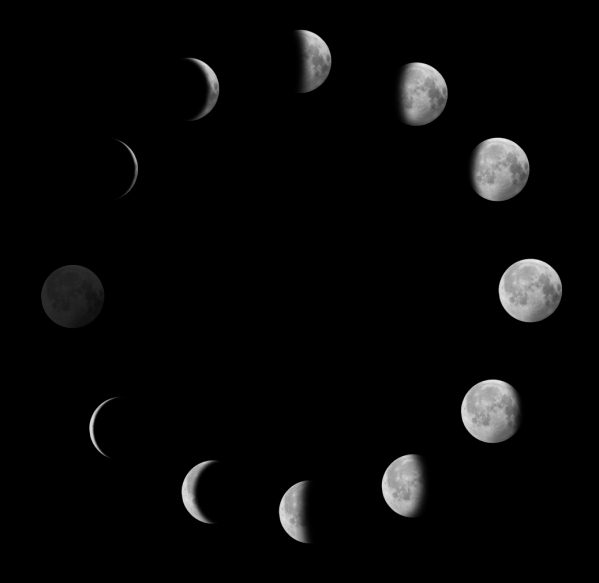 [Speaker Notes: Raggio: 1700km
Massa 0.01 terra
Temperature: fra -230 e 120]
Marte
Pianeta rosso
Grande la metà della Terra
Due satelliti (Deimos e Phobos)
Sottilissima atmosfera
Fortissime tempeste di vento
[Speaker Notes: Massa: 0.1 terra
Raggio: 3400 km
Lune 2
Marte-sole: 230.000.000 km, 1.4AU
Temperatura suoperficie: -85 -5
Noto dal 2000 A.C]
Giove
Il più grande pianeta
Una grande macchia che causata da una tempesta (grande quanto il nostro pianeta)
Ruota su se stesso più rapidamente di tutti gli altri pianeti
Ha moltissime lune (~ 70)
Ha un sistema di anelli
Pianeta Gigante gassoso
[Speaker Notes: Massa: 320  terra
Raggio: 70.000 km
Lune 67
Fra le quali: Io, Europa, Ganimede & Callisto
Anelli: 4
Anno gioviani: 11.8 anni terrestri
Marte-sole: 780.000.000 km, 5.2 AU
Temperatura suoperficie: -110
Noto dal 800 A.C]
Saturno
Pianeta con gli anelli
Il secondo più grande dopo Giove
Gli anelli sono fatti di ghiaccio, polvere, rocce (alcune grosse come sassi, altre come montagne)
Molte lune (circa 60)
Un anno su Saturno dura ~30 anni
Pianeta Gigante gassoso
[Speaker Notes: Massa: 100  terra
Raggio: 60.000 km
Lune 62
Fra le quali: titano, rea, encelado
Anelli > 30 (divisi in 7 gruppi)
Anno gioviani: 30 anni terrestri
Marte-sole: 1.430.000.000 km, 10 AU
Temperatura suoperficie: -140
Noto dal 800 A.C]
Urano
Gigante ghiacciato: il più freddo pianeta
Pianeta ruota “su un fianco”
Ha ~10 anelli e ~30 lune  
Pianeta Gigante gassoso
[Speaker Notes: Massa: 15  terra
Raggio: 26.000 km
Lune 27
Fra le quali: Oberon, Titania, Miranda, Ariel, …
Anelli: 13
Anno: 84 anni terrestri
Marte-sole: 780.000.000 km, 19 AU
Temperatura superficie: -200
Noto dal 1781, scoperto da Hershel]
Nettuno
Il più lontano dal Sole
Il più ventoso (venti fino a 1500 Km/h)
Pianeta Gigante gassoso
Pianeta blu, per via del metano in alta atmosfera
[Speaker Notes: Massa: 17  terra
Raggio: 25.000 km
Lune 14
Fra le quali: Tritone
Anelli: 5
Anno: 84 anni terrestri
Marte-sole: 780.000.000 km, 30 AU
Temperatura superficie: -200
Noto dal1846, scoperto da Le Verrier & Galle]
Plutone e i 4 (pianeti) nani
Non più pianeta dal 2006
Pianeta nano
Freddo
Altri pianeti nani: Cerere, Eris, Makemake, Huamea, …
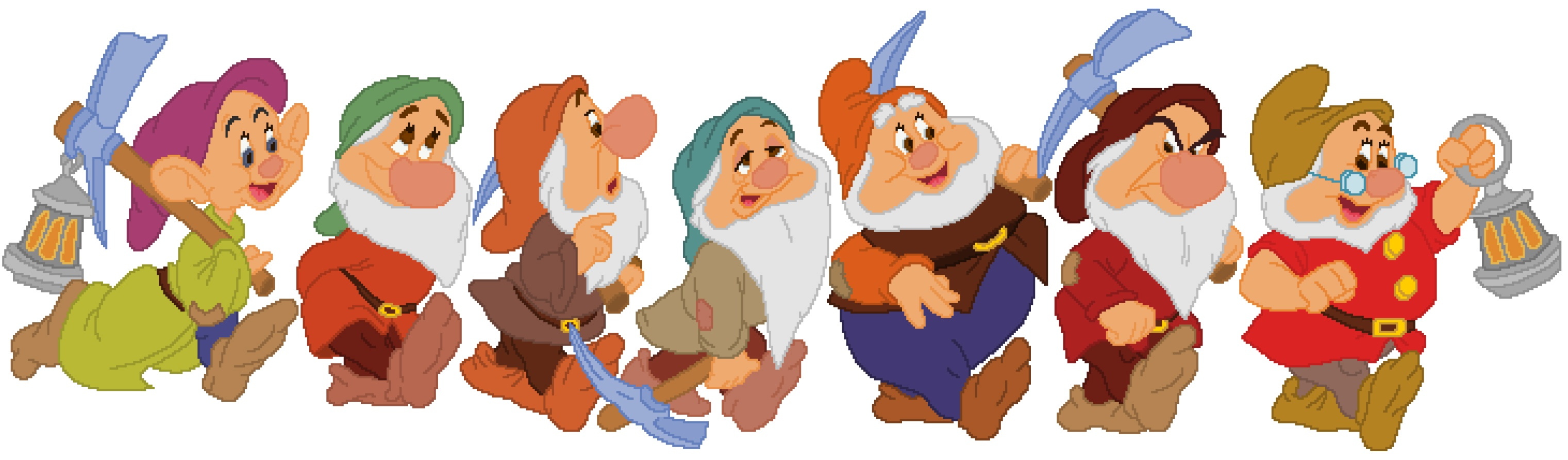 [Speaker Notes: Plutone
Massa: terra
Raggio: 1200 km
Lune 5
Anno : 250  anni terrestri
Marte-sole: 39 AU
Temperatura suoperficie: -230 
Noto dal 1930 

Cerere
Massa: 0.00015 terra
Raggio: 500 km
Lune 0 
Anno : 4-5 anni terrestri
Marte-sole: 2.8 AU
Temperatura suoperficie: -100
Noto dal 1801, Padre Piazzi]
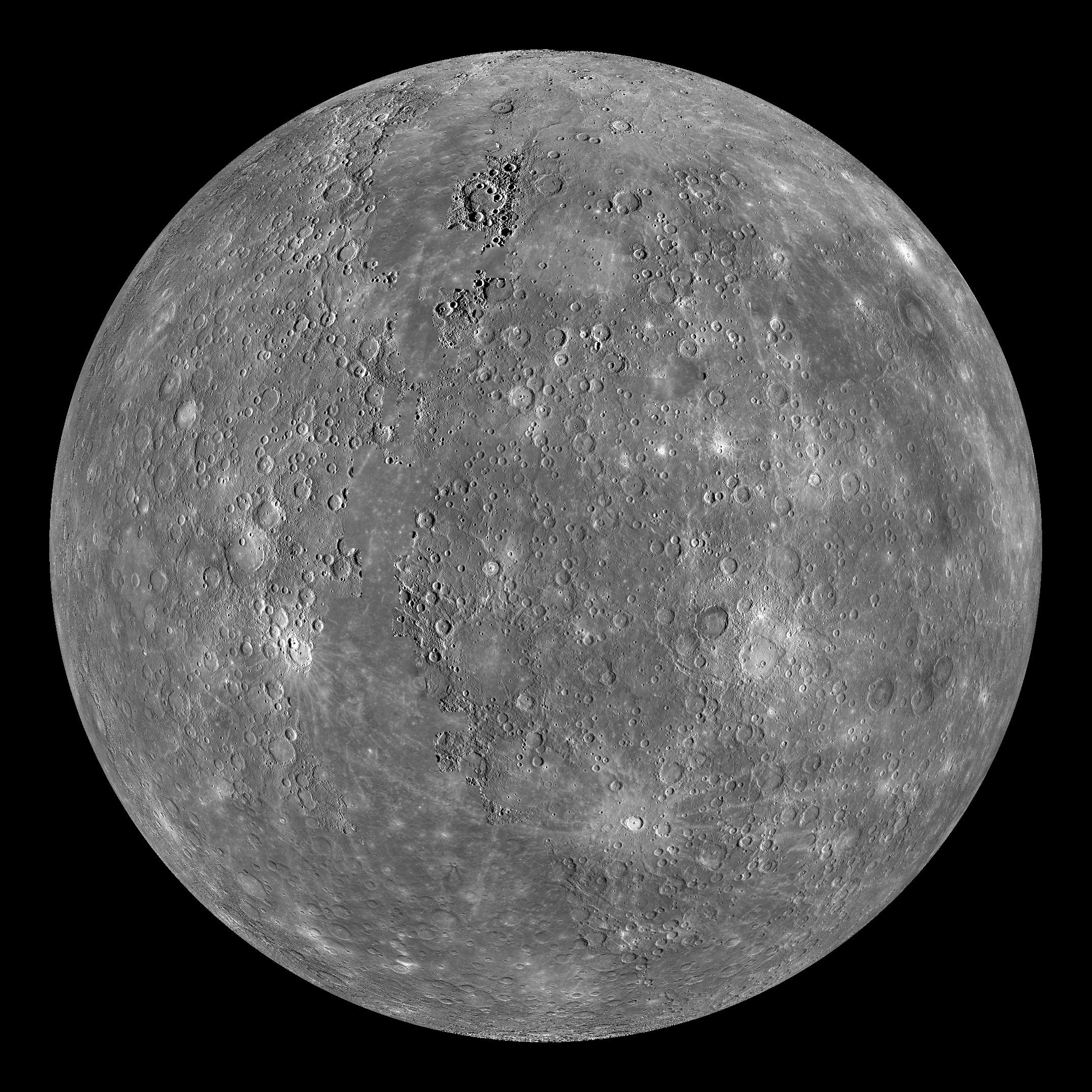 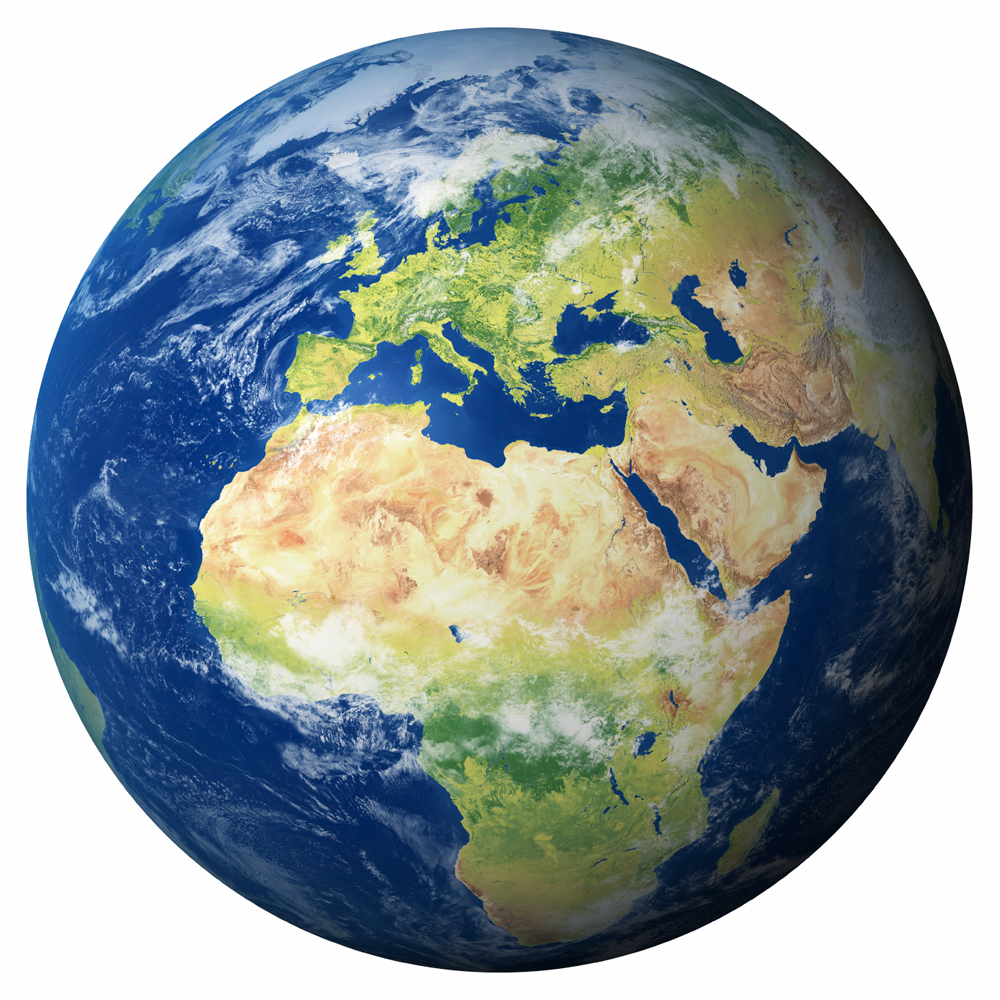 Terra
Mercurio
Venere
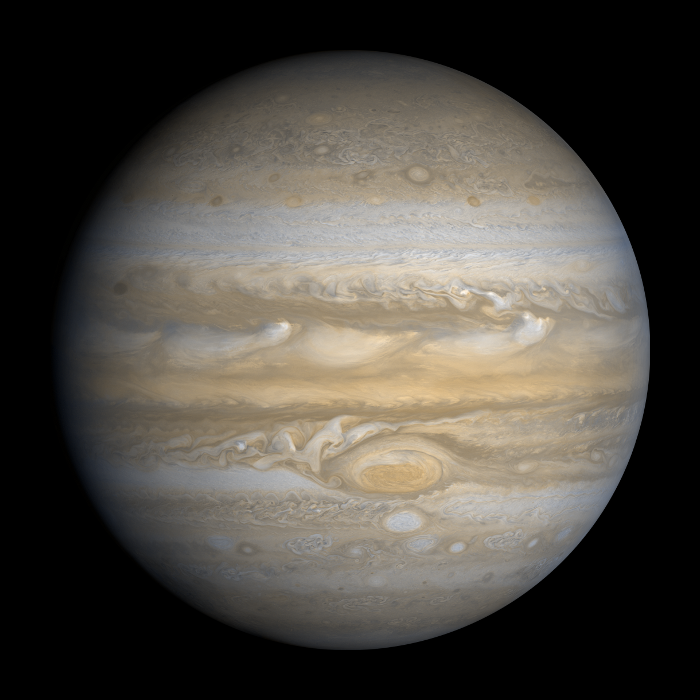 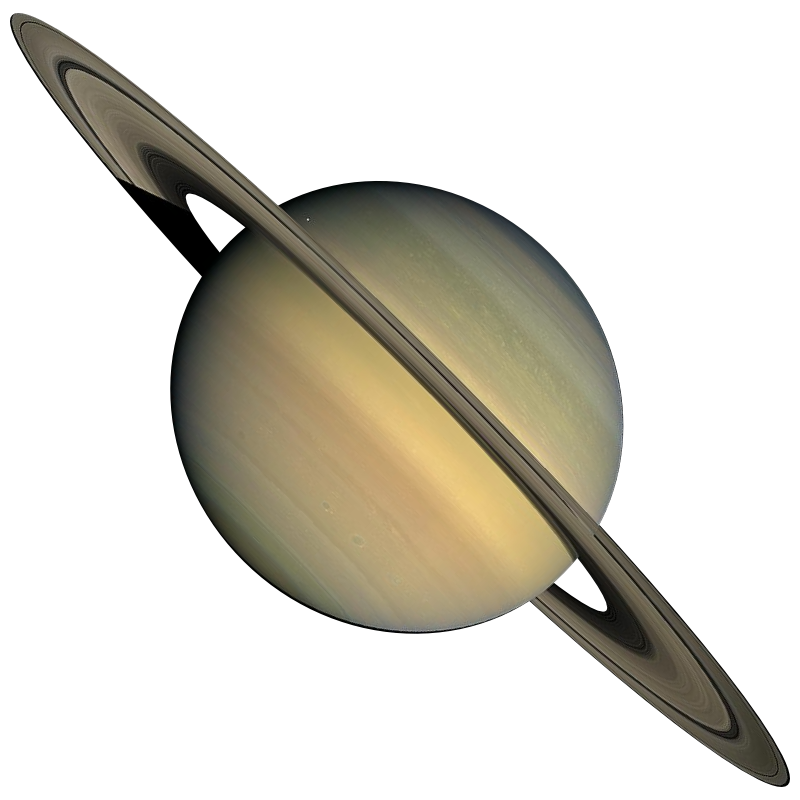 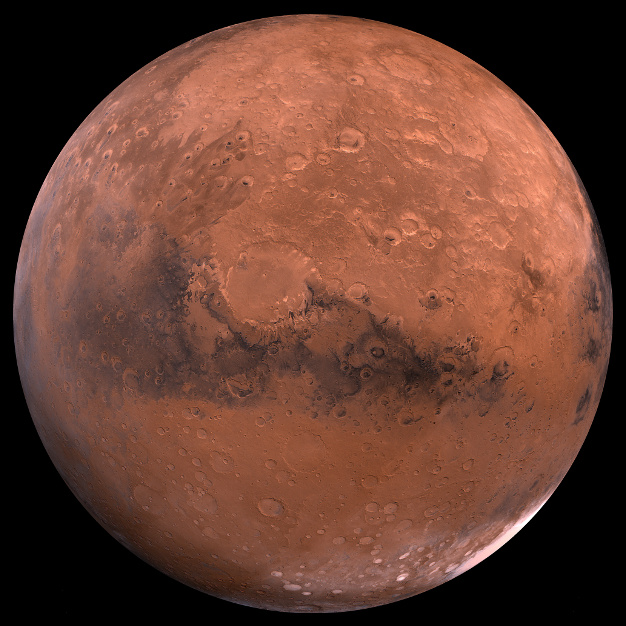 Giove
Marte
Saturno
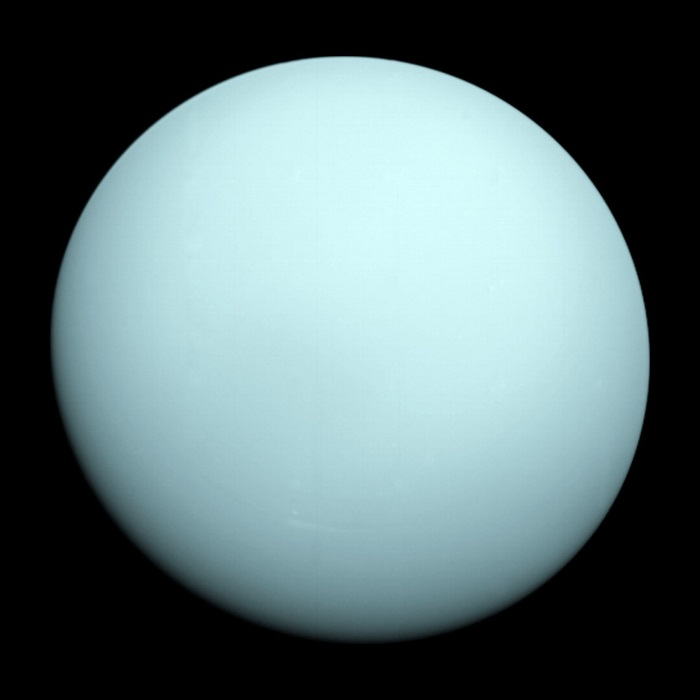 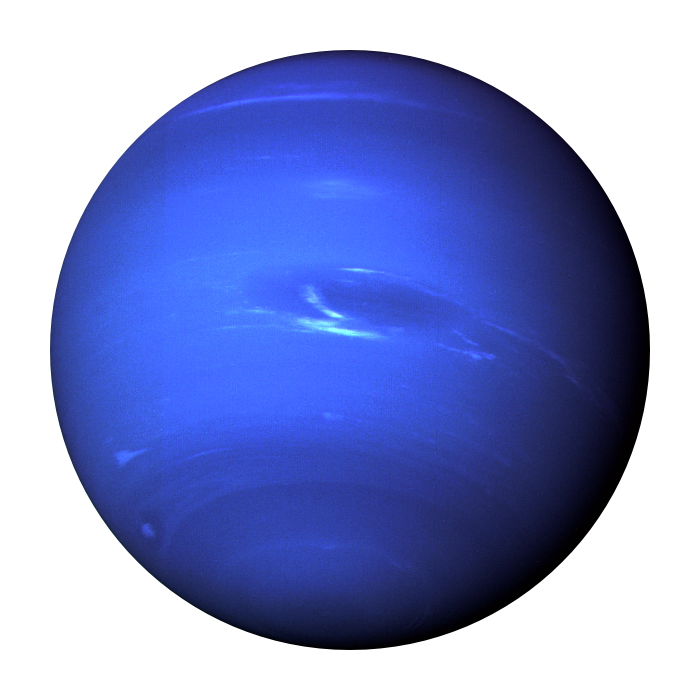 Urano
Nettuno
[Speaker Notes: Atmosfera: 90 volte piu’ spessa della terra, fatta di anidride carbonica (96%) e Con azoto (3%).
Ha uno spesso strato di nubi di acido solforico!

Massa: 0.8 terra
Raggio: 6000 km
Lune 0
Marte-sole: 110.000.000 km, 0.7 AU
Temperatura suoperficie: 460
Noto dal 1700 A.C
Anno di venere: 224 giorni]